Карина Гасанбекова
САМОПРЕЗЕНТАЦИЯ НА КОНКУРС «УЧЕНИК ГОДА-2022»
О себе
Меня зовут Гасанбекова Карина Вадимовна. Родилась в г.Кострома, однако с раннего детства жила и росла в г.Мантурово. Все мои родственники - уроженцы Дагестана и живут там, по национальности я азербайджанка, но, несмотря на это, именно Мантурово я считаю своей малой Родиной. 
Я ученица 9Б класса МБОУ СОШ №3.  Являюсь старостой и лидером своего класса, активной участницей жизни школы. Учусь на отлично, постоянно участвую в различных конкурсах и олимпиадах, занимая места. Особенно люблю гуманитарные науки, и, как показывает практика, в них же имею большие успехи. Но это не значит, что я зациклена только на них: из-за своей жажды знаний перепробовала много различных хобби, секций и направлений. О некоторых из них я расскажу в своей презентации, но для начала мне бы хотелось остановиться на своих достижениях.
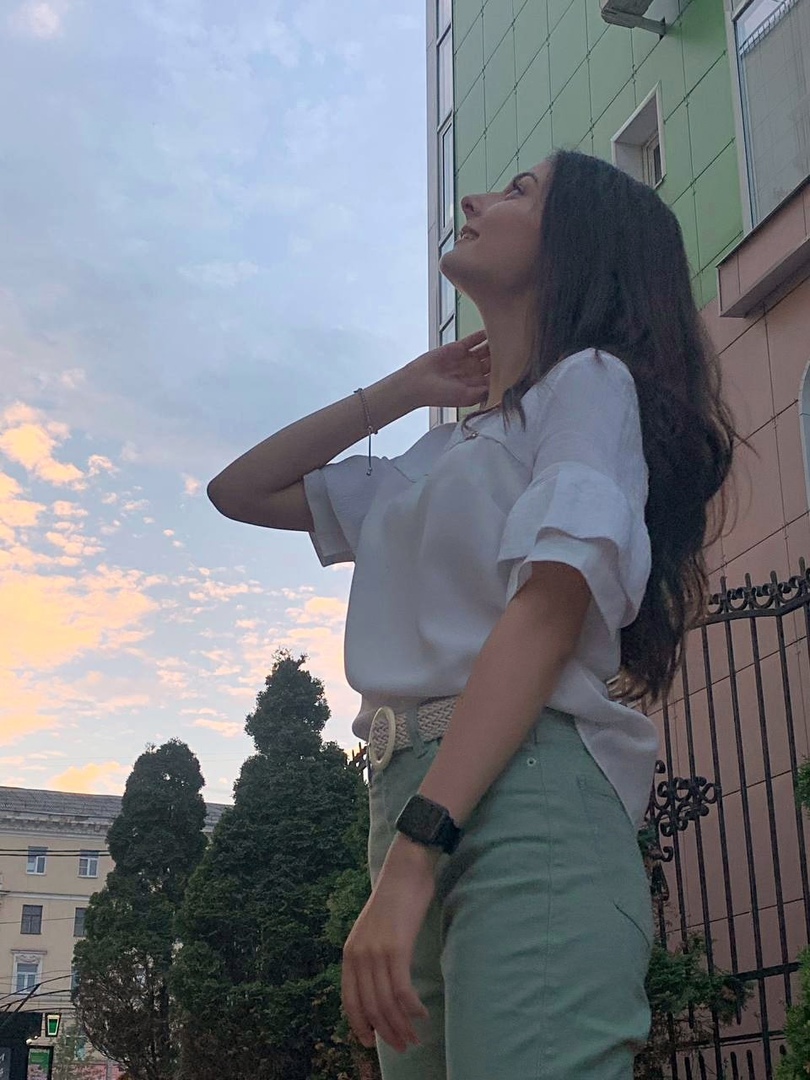 Некоторые достижения
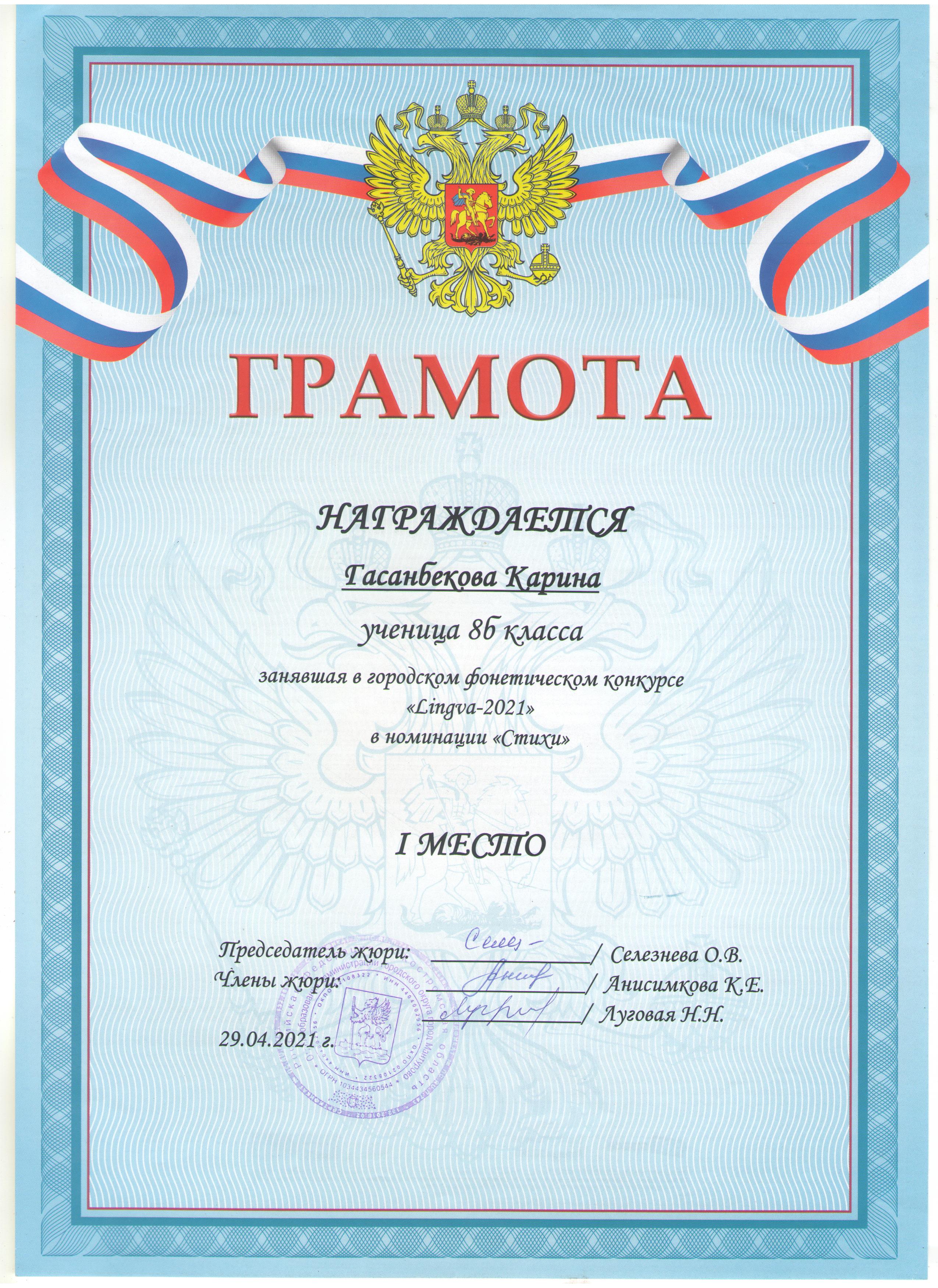 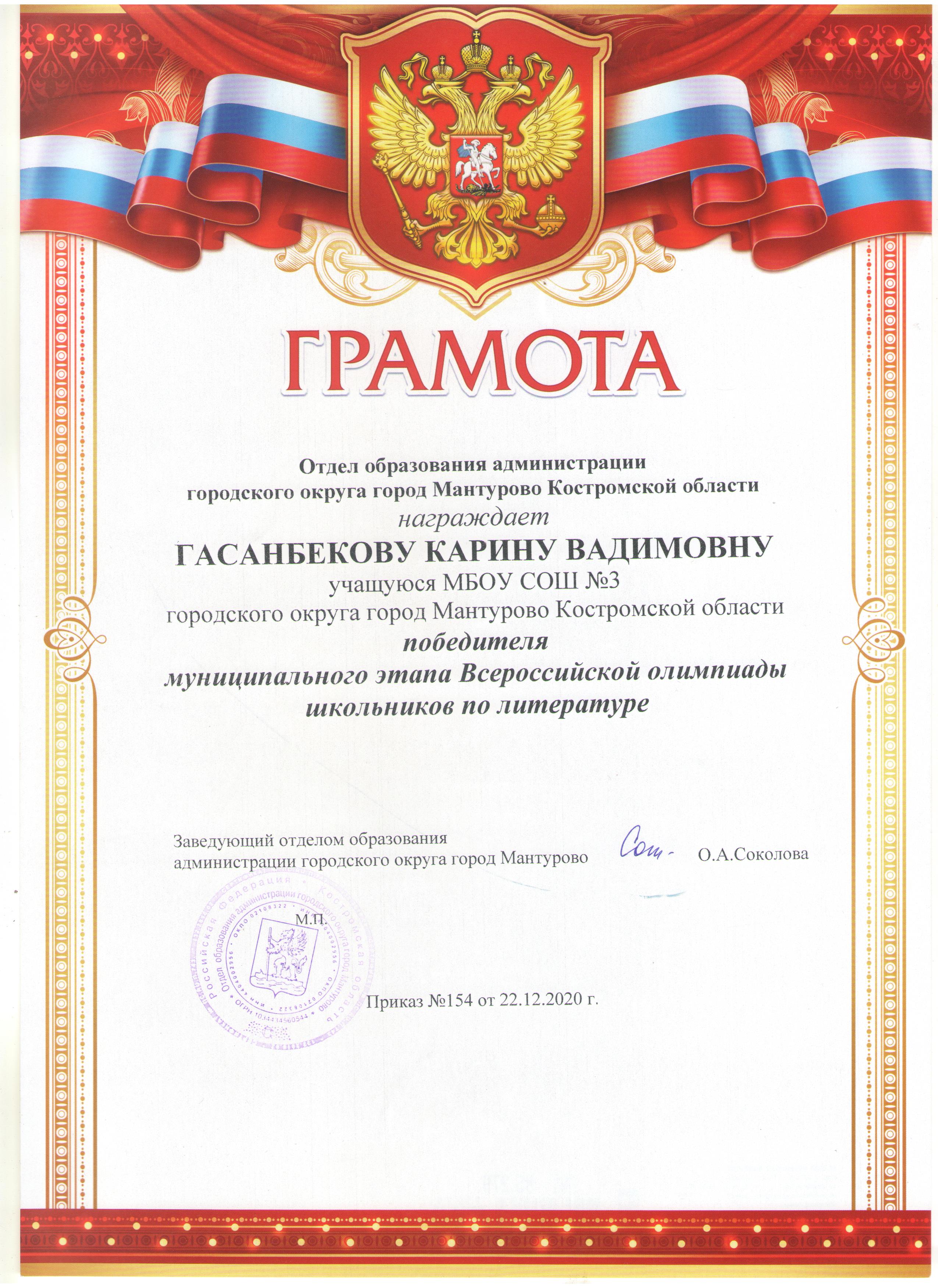 Как  уже сказала, считаю себя гуманитарием. Почему? Ответ прост: для меня нет ничего интересней решения олимпиадных, экзаменационных и других заданий по таким предметам, как: литература(1 и 2 места), русский язык(2 место), обществознание(1), право(1) и другим. В этот перечень также затесалась и география. Моя любознательность просто не дала мне пропустить её: за те 4 года, что  участвую в этой олимпиаде, добилась трёх первых мест и одного второго. 
Помимо этого  часто принимаю участие в различных интеллектуальных играх и конкурсах. С 4 класса участвую во Всероссийской игре по русском языку «Русский медвежонок», постоянно занимаю первые места по нему в школе, а в последние годы – призовые в регионе.
Также  постоянно участвую в конкурсах чтецов, где читаю стихи как на русском, так и на английском. Всегда занимаю на них призовые места, чаще всего - побеждаю.
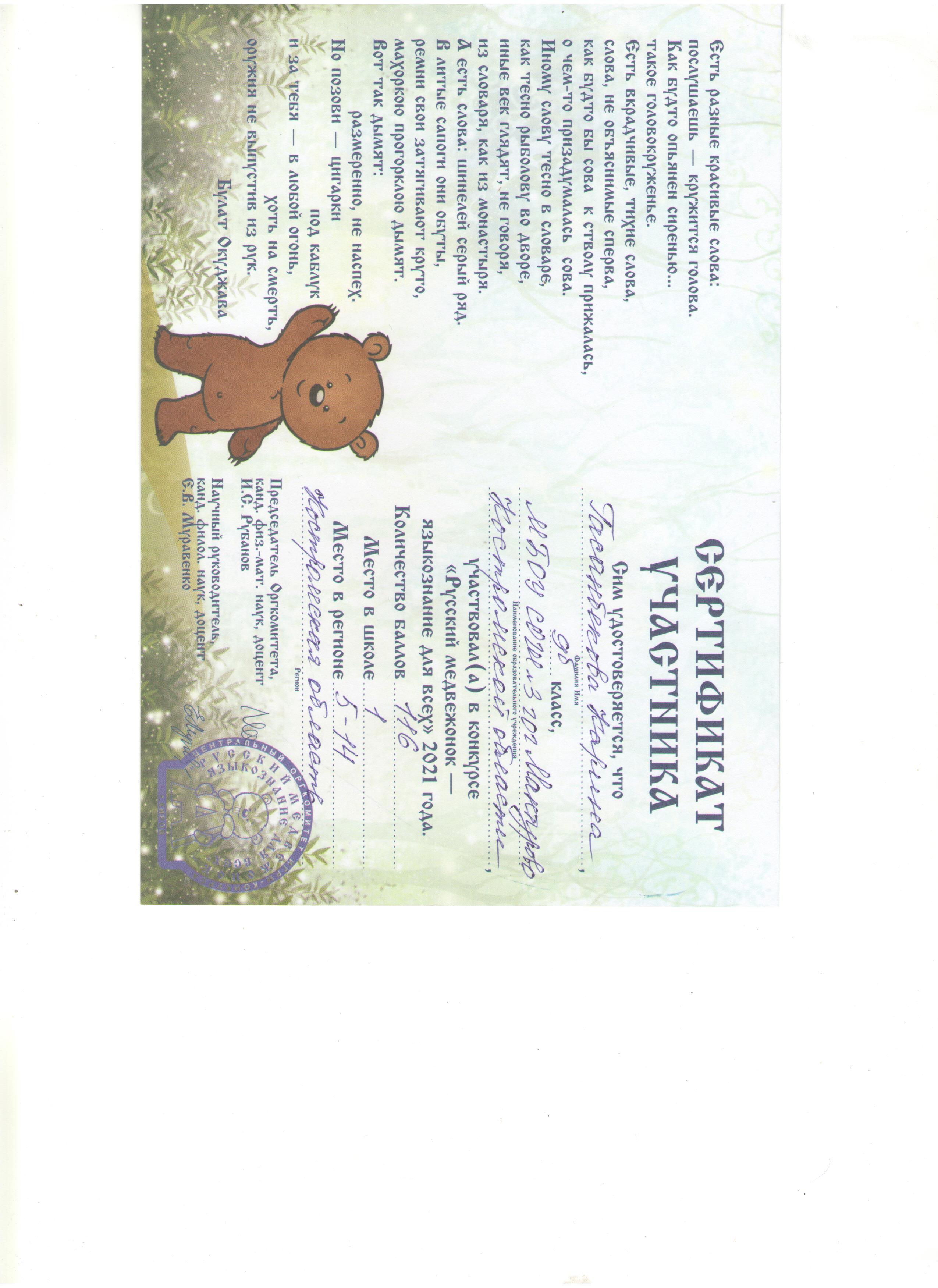 Любимые предметы
Однако с особым трепетом я отношусь к истории и английскому языку. 
Историю  начинала учить для экзаменов, но впоследствии просто влюбилась в этот предмет.  Два года подряд хожу на олимпиаду по ней и занимаю первые места. Мне очень интересно узнавать, как жили люди раньше, какие у них были ценности и взгляды, и как же моя страна стала такой огромной и великой державой. 
Английский  язык же стал частью моей жизни: имею беглый разговорный уровень(В2). Я окружила себя языком: почти всё мое инфополе вне школы – на английском.  Продолжаю углублять свои знания и активно учиться, а также начала учить сама – на протяжении некоторого времени занимаюсь репетиторством по данному предмету.
      Конечно, такое трепетное отношение принесло свои результаты: заняв в 8 классе 2 место, в 9 - отыгралась как могла: победив в муниципальном этапе, стала призёром в регионального.
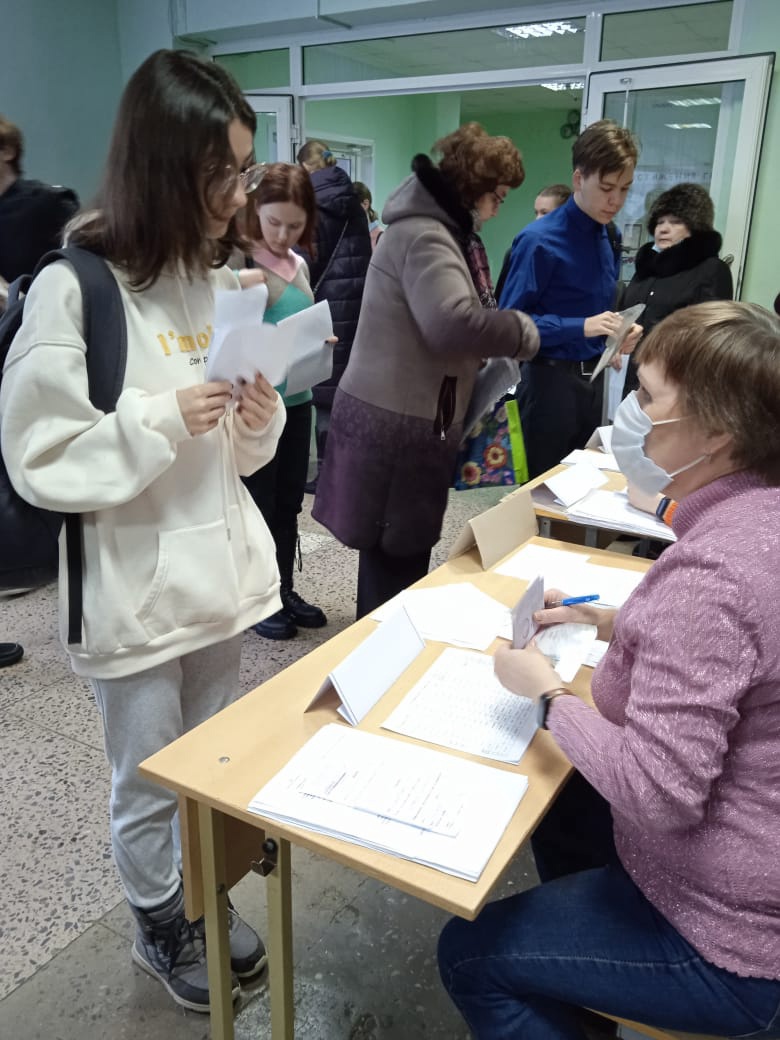 Регистрация на региональный этап ВОШ по английскому языку
Планы на будущее
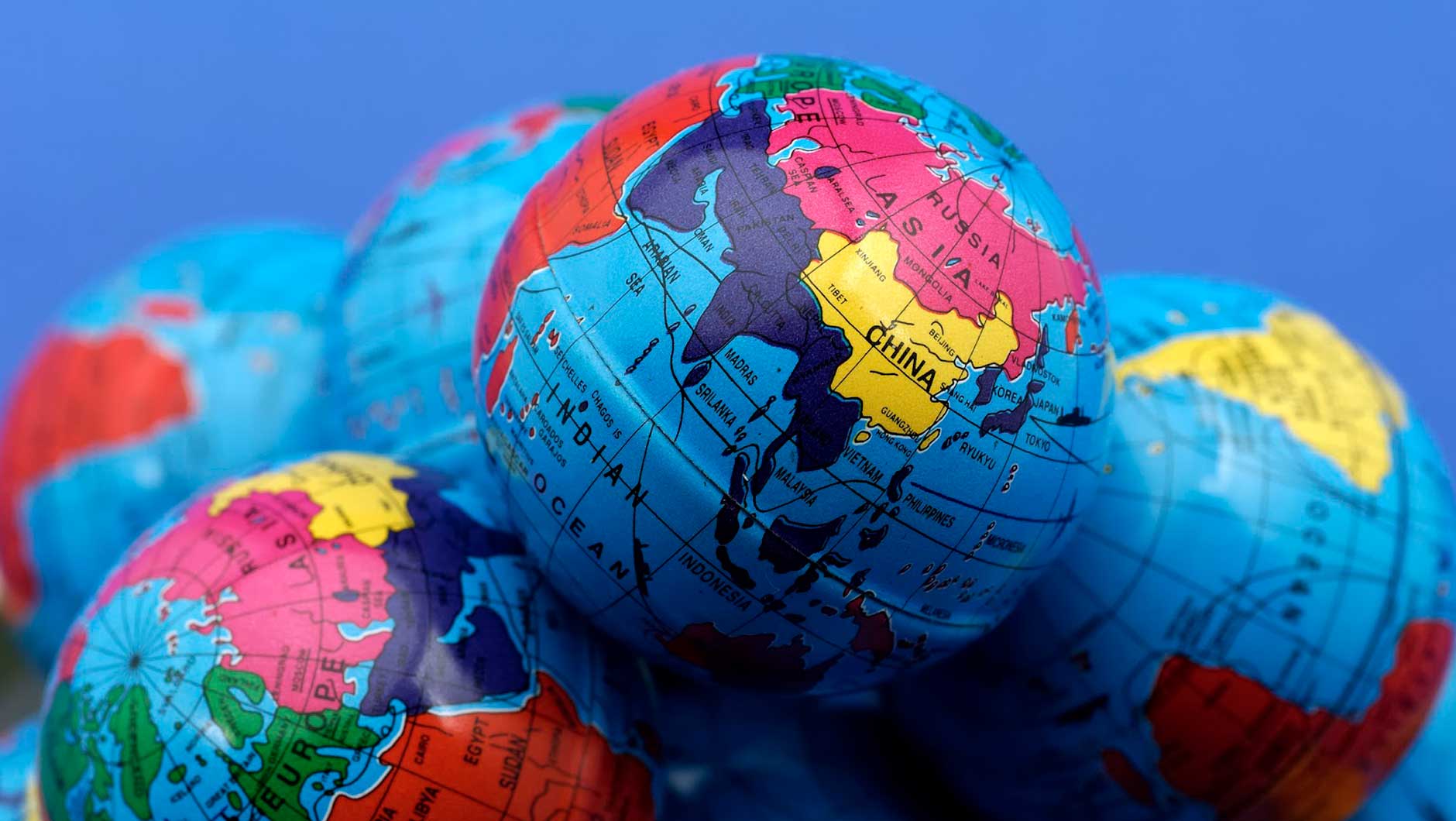 Из предыдущих слайдов понятно, что с предметами для сдачи на ЕГЭ я определилась – это будут обществознание, история и английский. С такой комбинацией можно пойти на любой факультет, на который хочу. 
Критерия в выборе будущего факультета, а, следовательно, и профессии, у меня 3: актуальность, мой интерес и международное направление. Мою «цензуру» прошли немногие: остались только международные отношения, востоковедение и международная юриспруденция. Именно с факультетов такого плана смогу выйти специалистом в нескольких областях и профессиональной мобильностью.
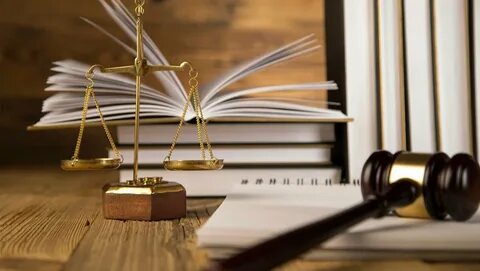 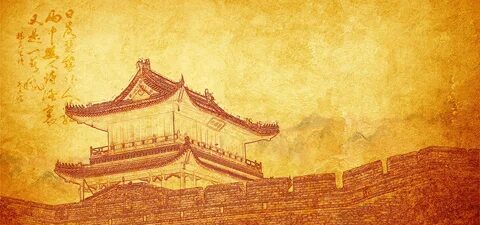 Творчество
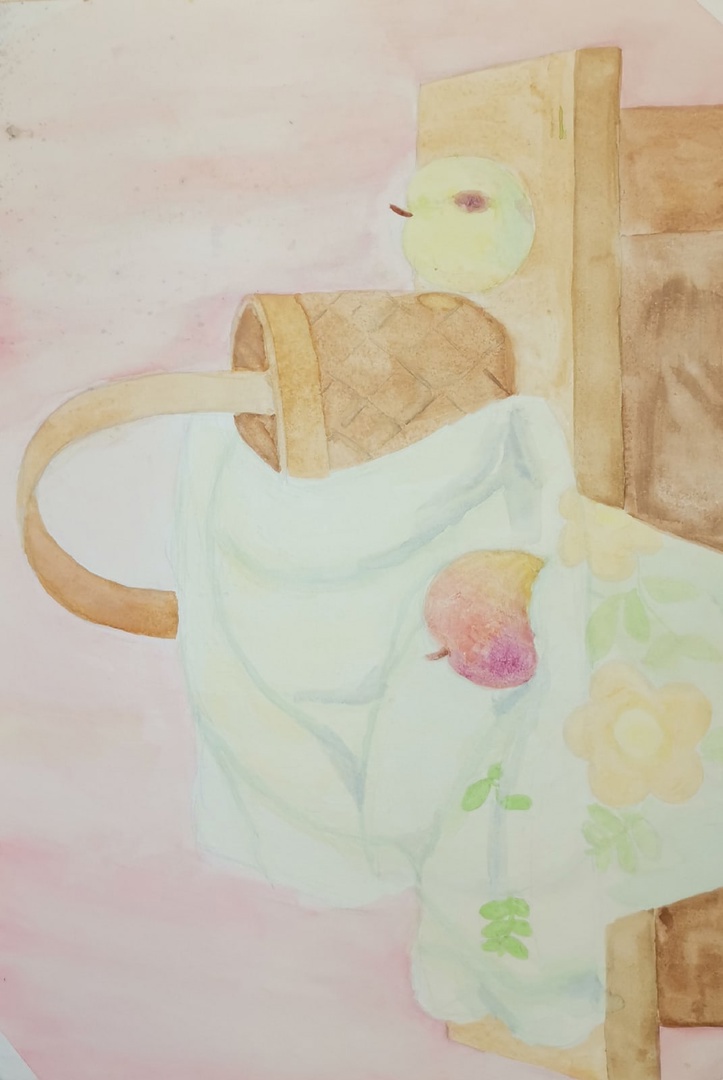 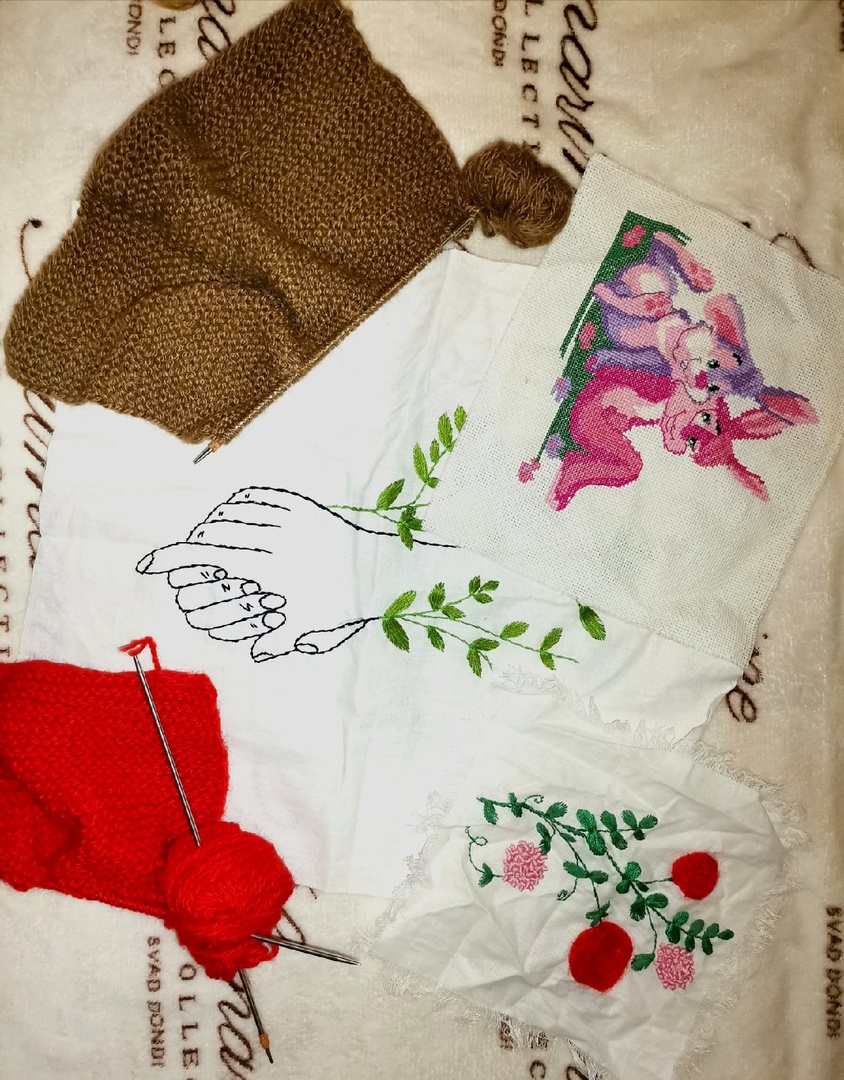 Помимо учебы,  люблю заниматься рукоделием. Вязание, вышивание разными техниками , бисероплетение, шитье – я перепробовала всё это. 
Посещала различные секции и кружки: танцевальную, музыкальную(отдел фортепиано) и художественную школу. Из всех этих увлечений  вынесла что-то полезное. Благодаря танцам и фортепиано  научилась чувствовать такт и тоны музыки, обрела, что называется, «музыкальный вкус». Благодаря художественной школе  развила творческое мышление, поняла принципы рисования, научилась делать ровные линии.
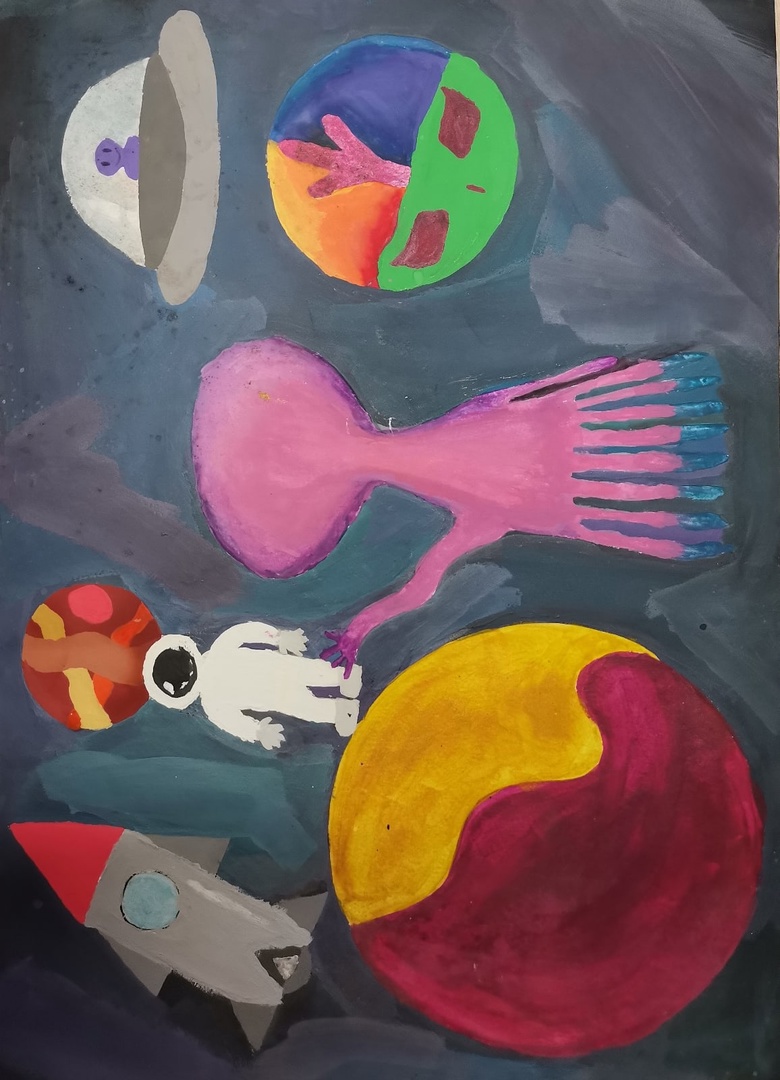 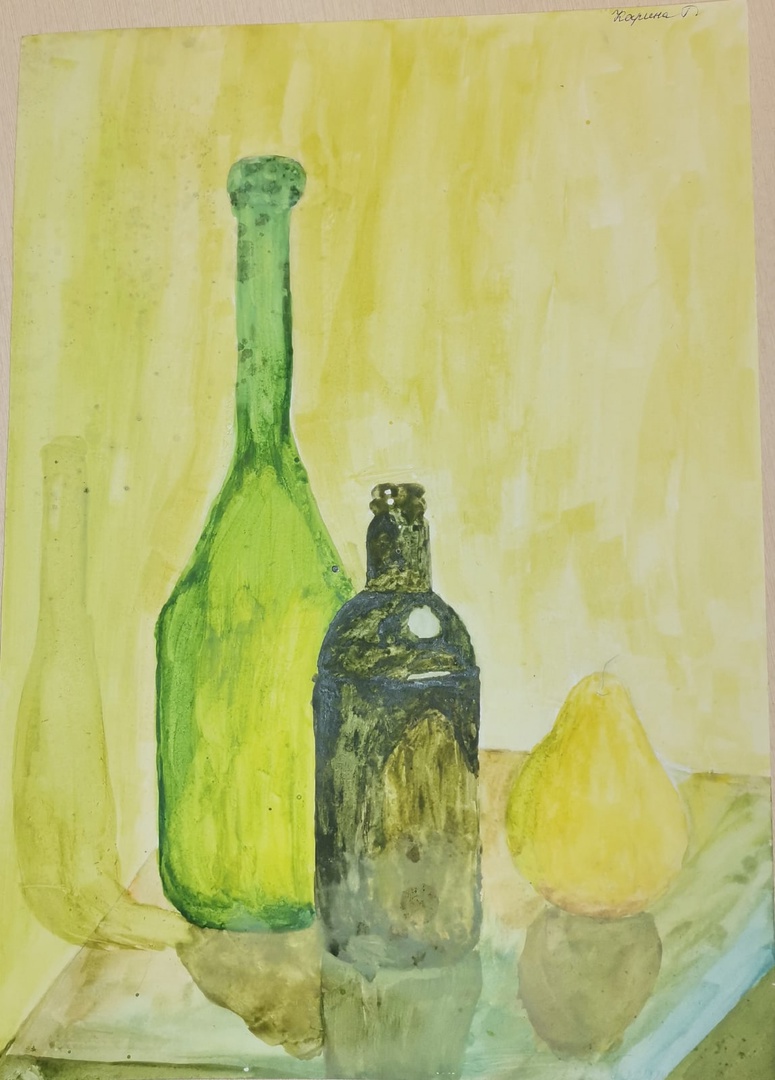 Спорт
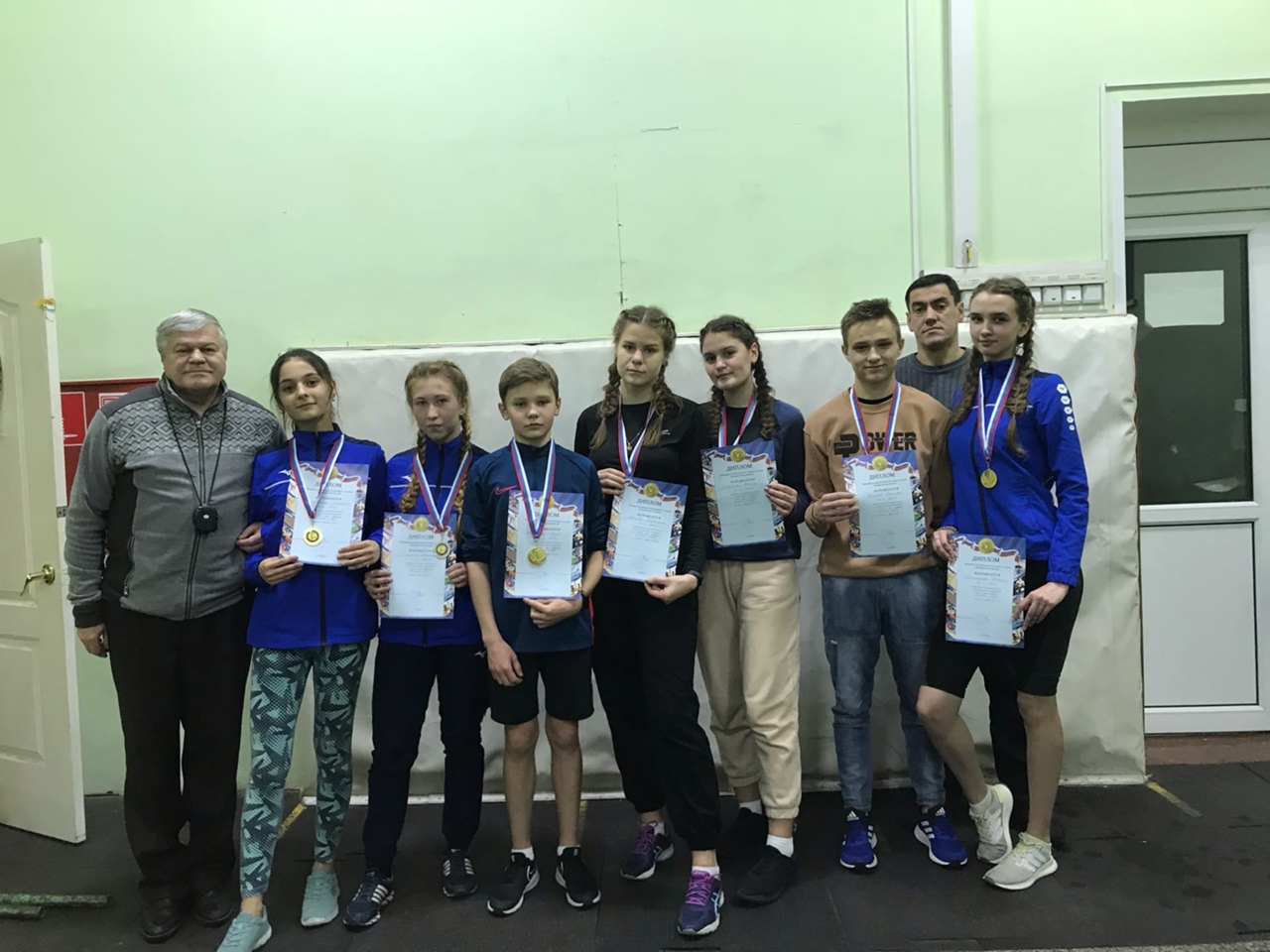 Кроме творчества, большой страницей моей жизни была лёгкая атлетика. 
За несколько лет в спорте  добилась довольно многого: помимо постоянных первых мест на городских соревнованиях,  победила в Первенстве Костромской области в беге на 2000м, подтвердив 2 взрослый разряд. На этих же соревнованиях заняла 2 место в беге на 1000м и подтвердила 3 взрослый разряд на этой дистанции.
     К сожалению, из-за травмы мне пришлось уйти из спорта. Но все воспоминания оттуда бережно хранятся в моей памяти.
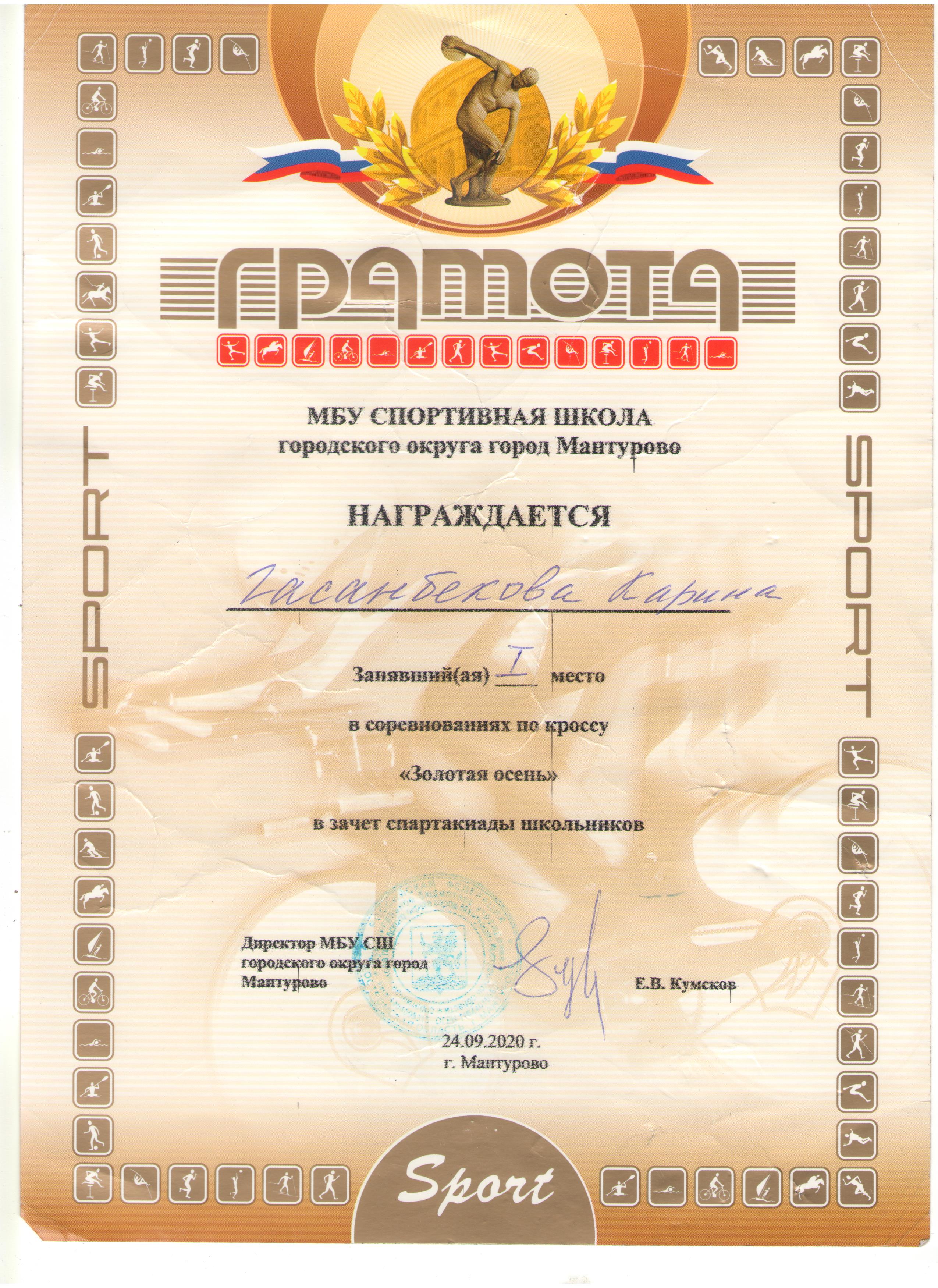 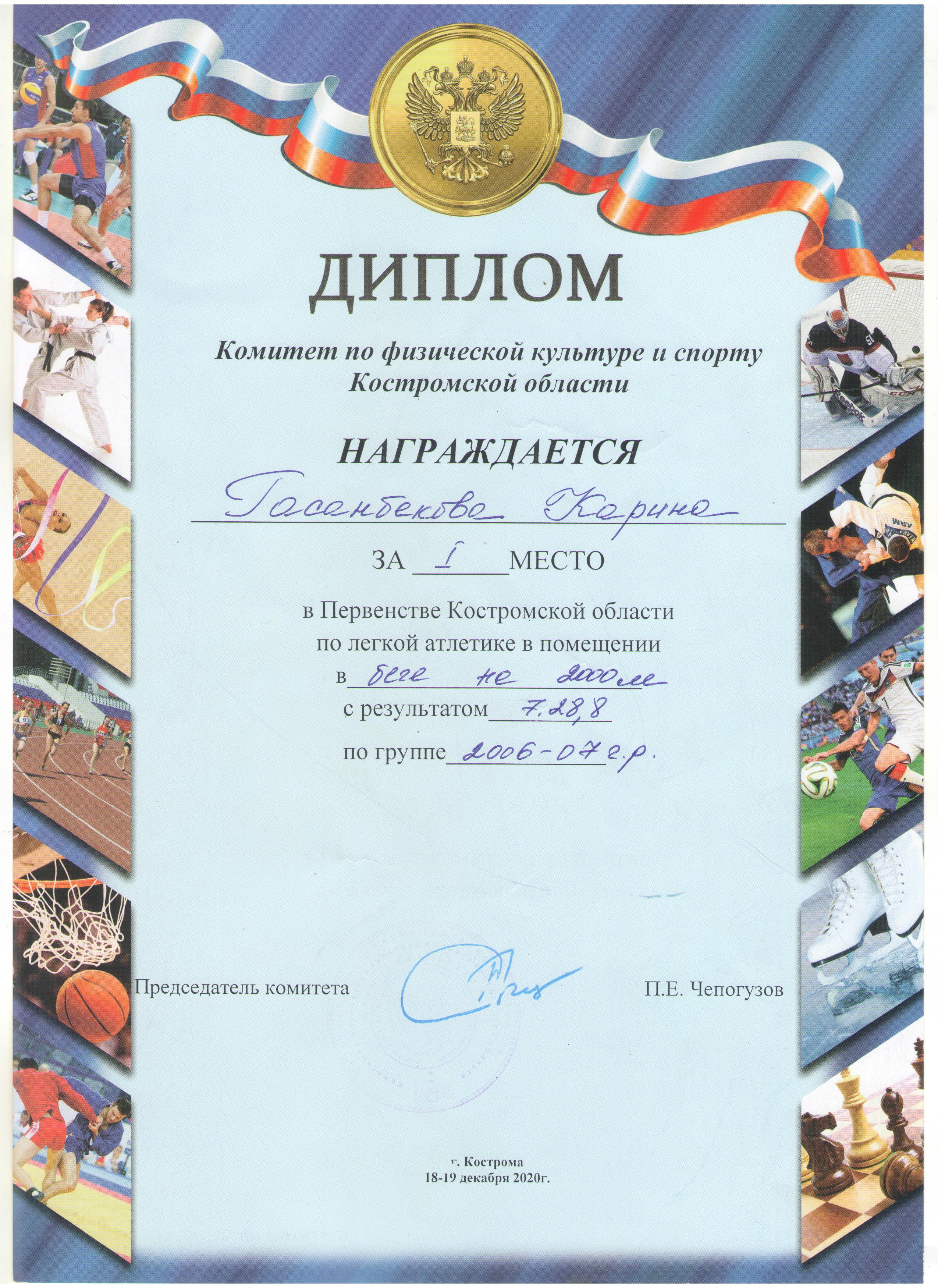 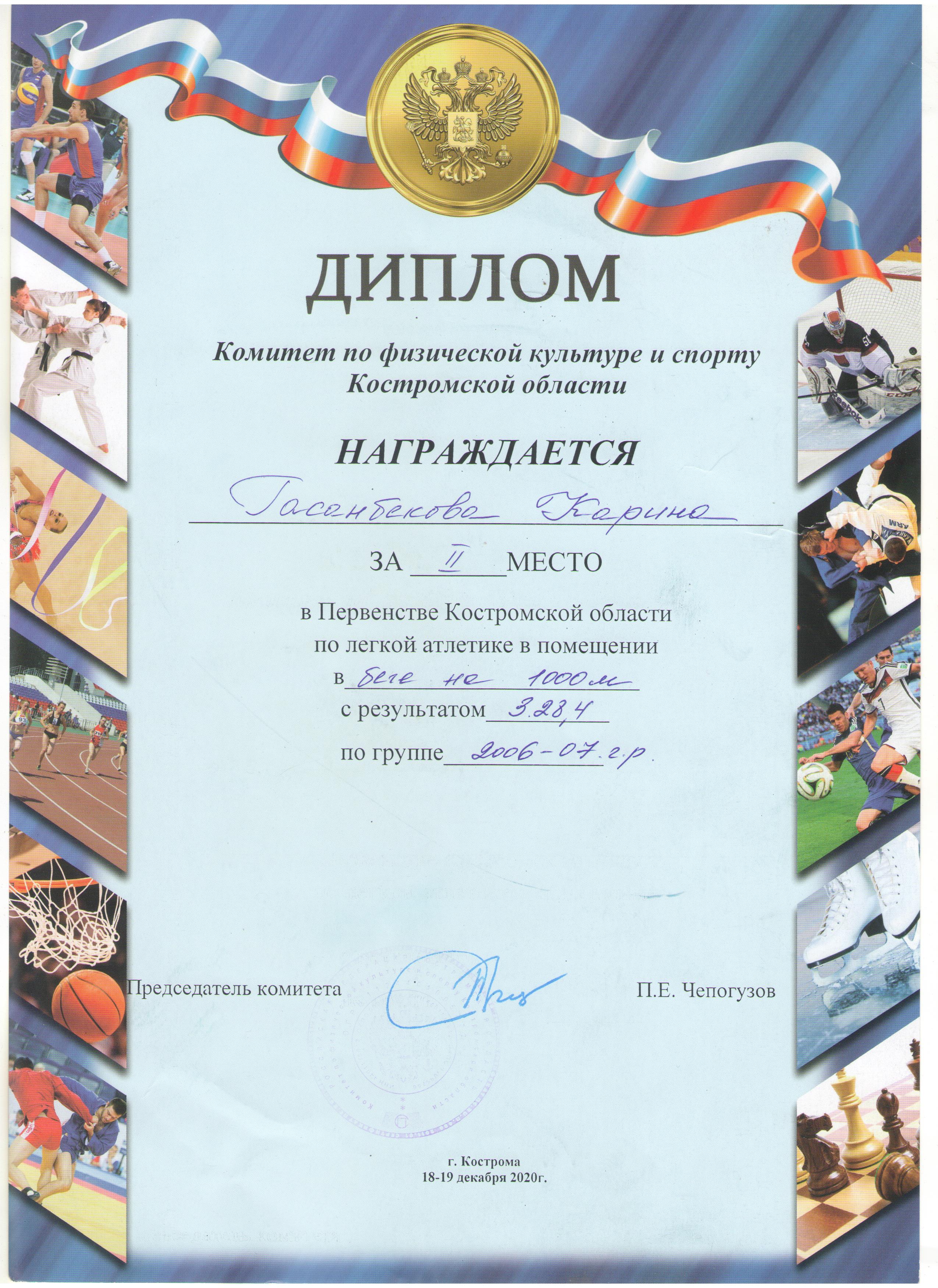 Герои-мантуровцы
Говоря о памяти: как много жителей городов и деревень знают, в честь кого названы улицы, по которым они ходят каждый день и на которых живут? Как человек, изучающий историю, я хотела бы рассказать о мантуровцах–героях войны, в честь которых названы улицы моего родного города.
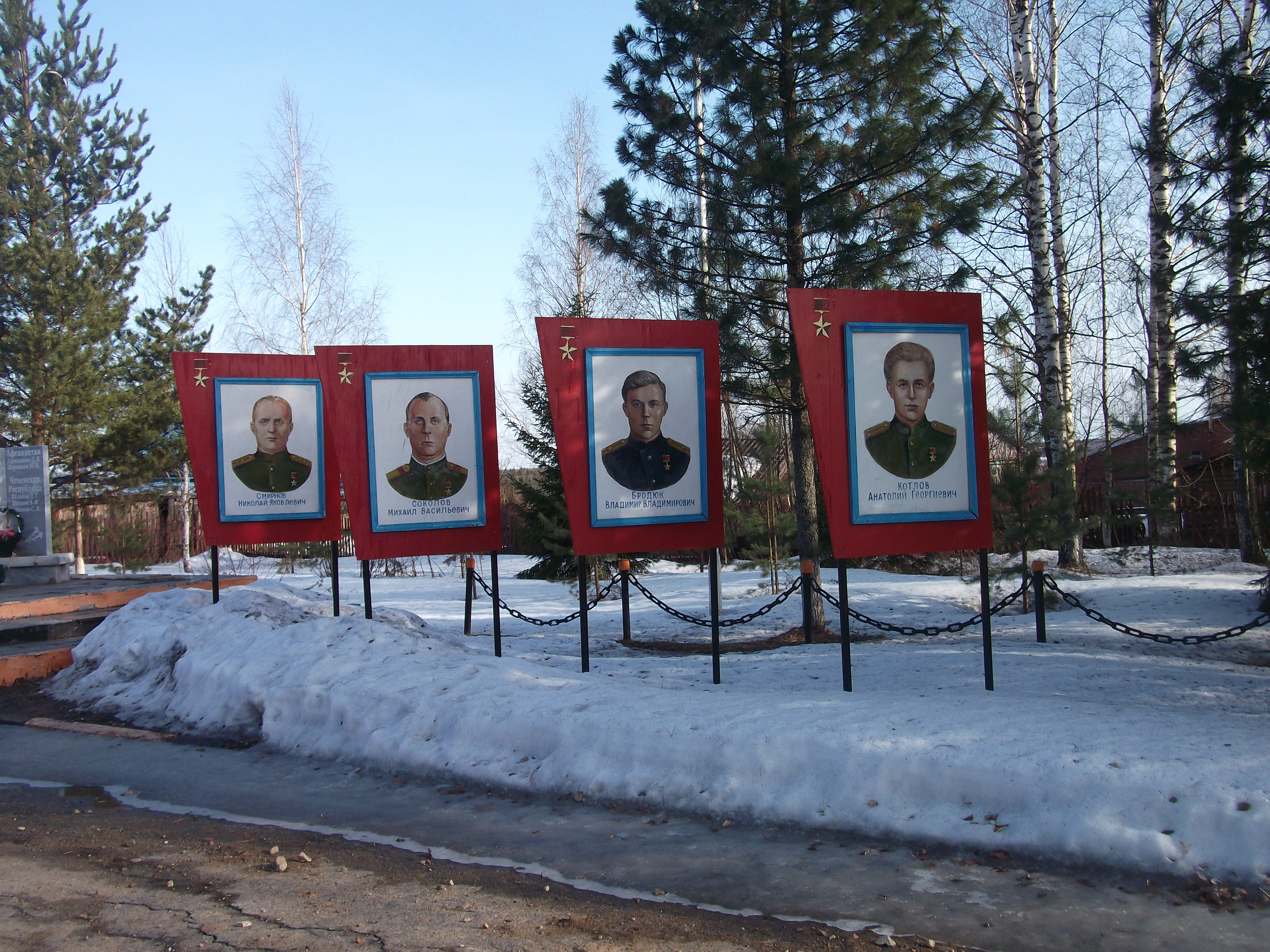 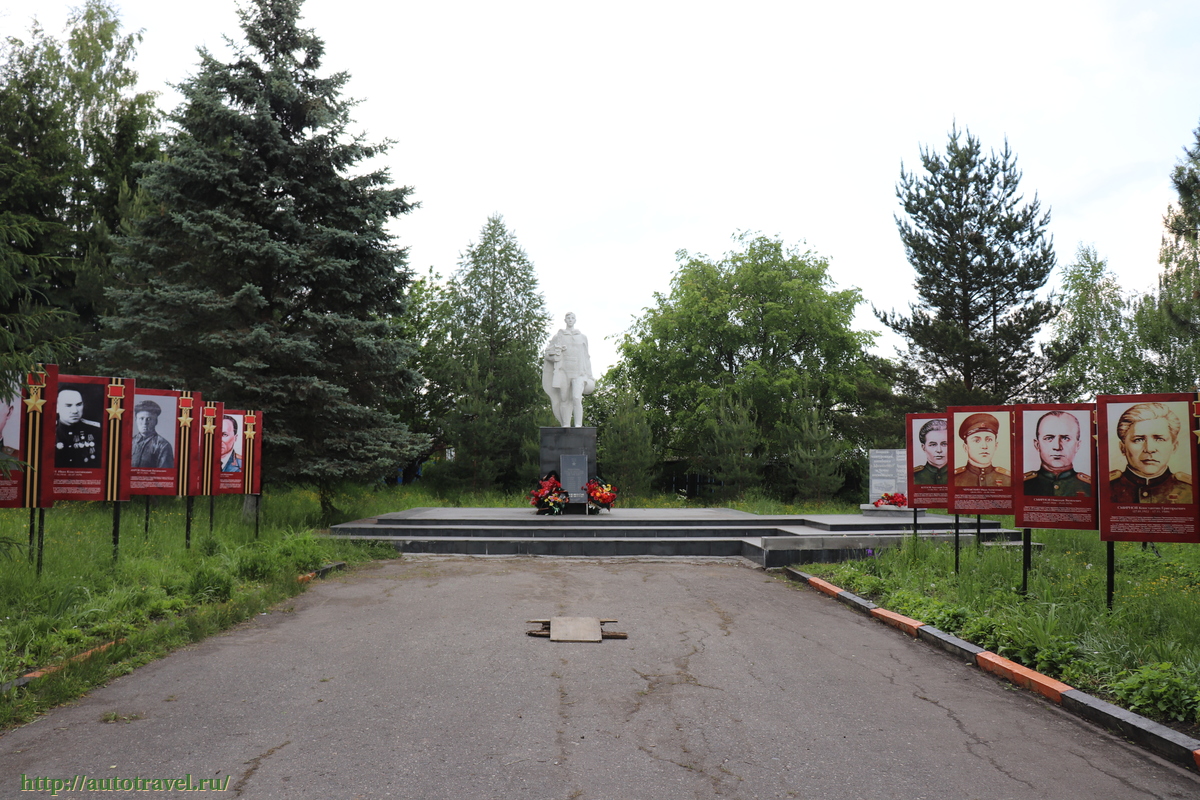 Черемохин Иван Алексеевич родился 28 марта 1915г. в д.Плосково Мантуровского района в семье крестьянина. Работал в колхозе.
В Красную Армию был призван в 1937г, стал кадровым военным.
На фронте с июля 1941г. воевал на Западном. Северо-Западном и Воронежском фронте. Был три раза ранен. Награжден орденом Отечественной войны 2-й степени.
В ночь на 27 сентября 1943г. батальон под командованием капитана Черемохина форсировал Днепр в районе села Новые Петровцы.
Указом Президиума Верховного Совета СССР за мужество и героизм, проявленные при форсировании Днепра капитану Ивану Алексеевичу Черемохину присвоено звание Героя Советского Союза с вручением ордена Ленина и медали «Золотая звезда».
 Герой – комбат не дожил до Победы. Майор Черемохин погиб в бою 25 августа 1944г. Похоронен в Румынии.
В честь него названа улица Черемохина в г.Мантурово.
Черемохин Иван Алексеевич28 марта 1915г. – 25 августа 1944г.
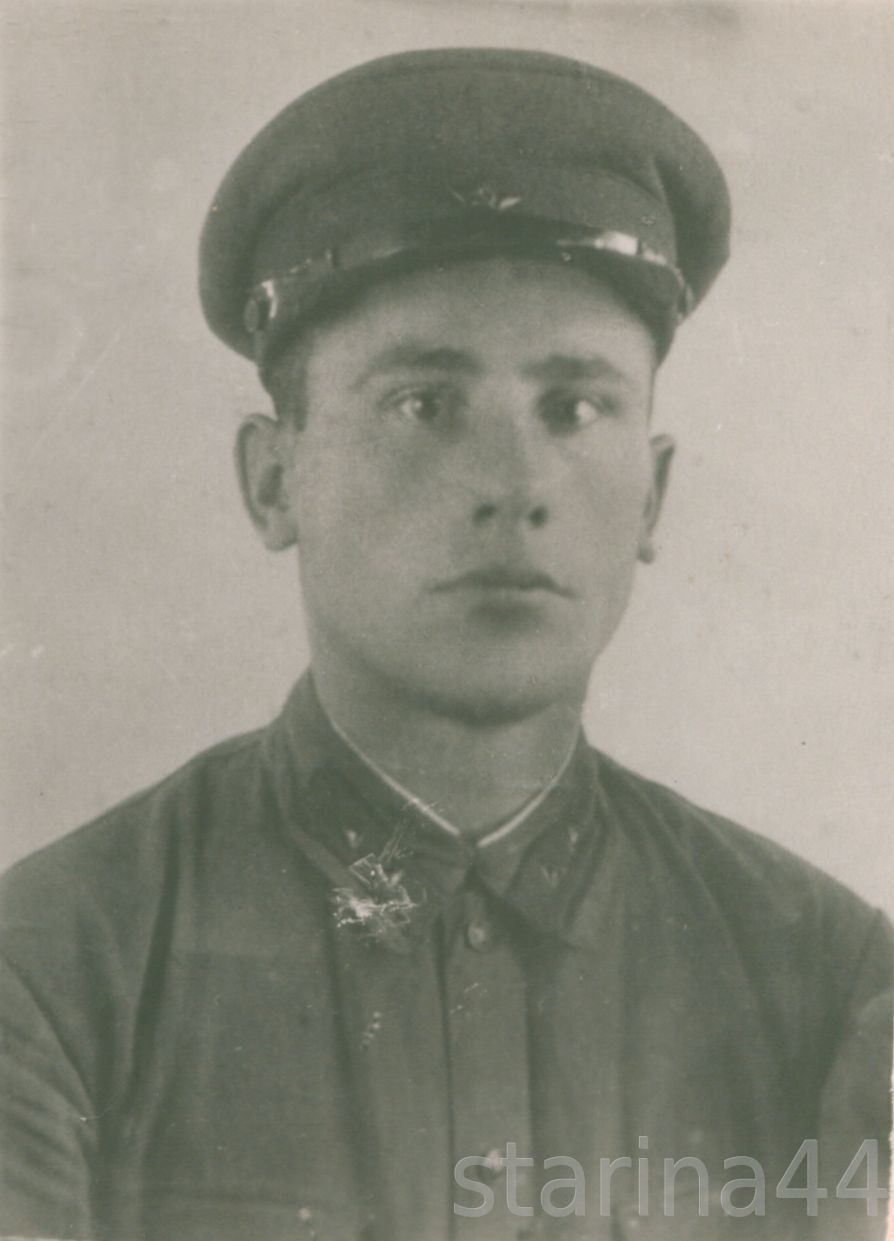 Котлов Анатолий Георгиевич12 августа 1922г. – 20 февраля 1945г.
Анатолий Котлов родился в д. Ложково Кологривского района, в семье крестьянина.
Вскоре семья переехала в Мантурово. Здесь он закончил школу и стал работать токарем на фанерном заводе.
 В декабре 1942г. закончил Саратовское автобронетанковое училище и стал командиром мотоциклетного взвода.
Боевое крещение молодой офицер принял в июле 1943г. В районе города Красноармейска мотоциклисты с ходу захватили аэродром противника с 15 самолетами и экипажем. За что летом 1944г. был награжден медалью – Орден Отечественной войны 2-ой степени.
За личную храбрость в боях, и умелое руководство лейтенант Котлов был представлен к Званию Героя Советского Союза.
 В конце февраля 1945г. в районе г.Будапешта группа мотоциклистов, возвращаясь из разведки попала под артиллерийский огонь. Командир был ранен и умер в медсанбате от потери крови. О присвоении высокого звания Героя так и не узнал.
В г.Мантурово в честь Котлова Анатолия Георгиевича названа улица (улица Котлова).
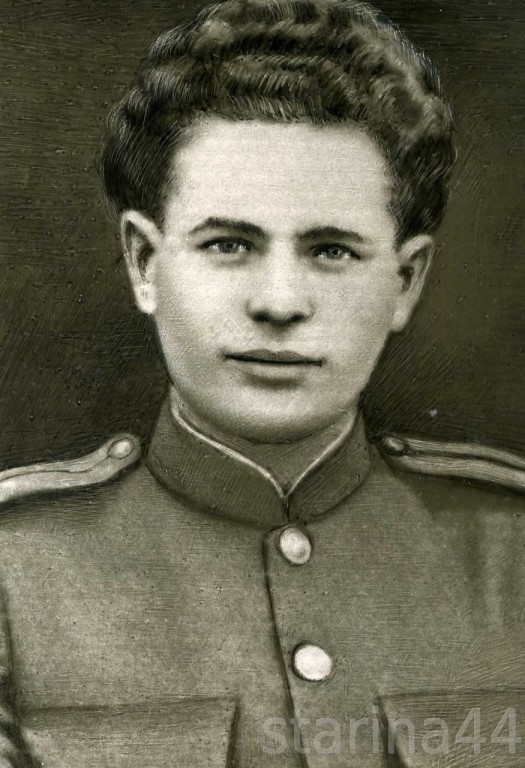 Смирнов Николай Яковлевич родился в д.Паршино Мантуровского района в семье крестьянина. Уже после окончания 5 класса стал помогать отцу. А уже в 13 лет плавал с отцом сплавщиком на реку Волгу. До ухода в армию был руководителем молодежной артели «Прогресс».
 В1941г. проходил службу командиром отделения пограничного отряда на Дальнем Востоке.
Смирнов Николай Яковлевич19 июля 1920 – 19 марта 1979г.
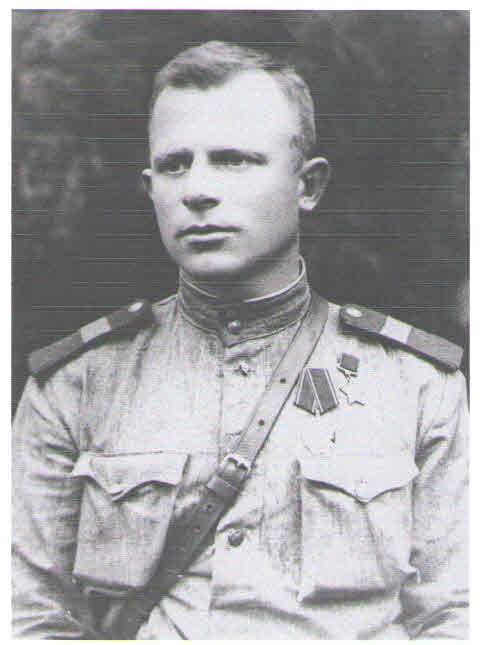 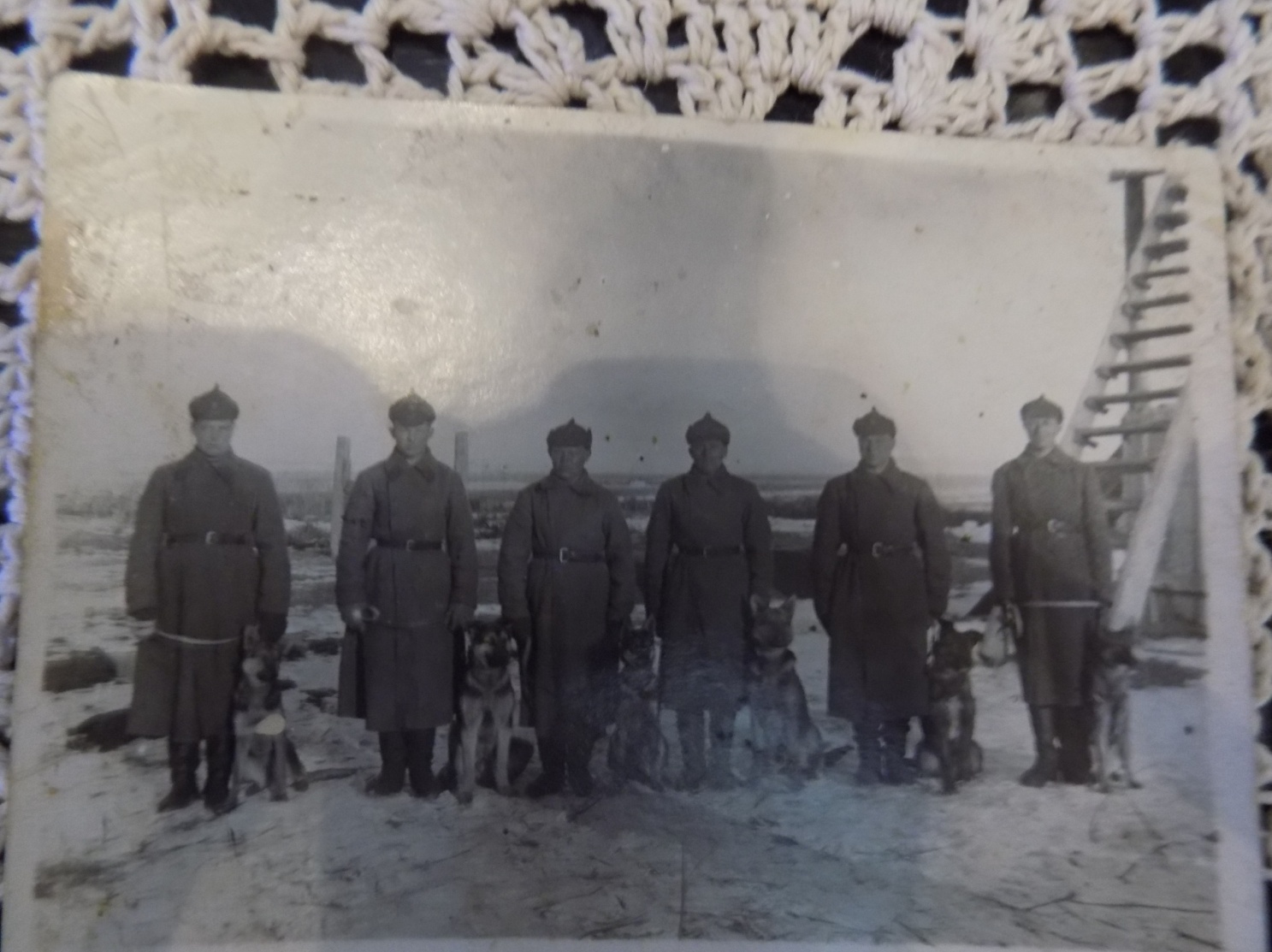 Николай Яковлевич – второй слева
Сильнее смерти
Воспоминания Николая Яковлевича: «Немцы так крепко укрепились по ту сторону реки и считали, что русские ни за что не возьмут их рубежей. Но они ошиблись. Под шквальным огнем. Под разрывы бомб и снарядов на лодках пробирались наши бойцы к тому берегу. Надо было переплыть реку, закрепиться и продержаться до подхода основных воинских частей. Немногим из бойцов нашей роты удалось переправиться через Днепр, а кто закрепился на том берегу и выжил – стал героем».
«...В 1942 году был направлен на Центральный фронт. Участвовал в сражениях на Курско-Орловской дуге. Тогда-то и предстала война во всей своей черной маске. Кроме пуль и снарядов, некоторые воинские части косил тиф, который распространяли немцы. Перенес эту страшную болезнь и я. Устрашающе действовали на бойцов также гитлеровские танки «тигры». (из статьи «Сильнее смерти», опубликованной в районной газете «Авангард» )
Смирнов Н.Я с другом Спиридоновым О.Е. Под Курском. 1943 год.
Дальнейшая жизнь
Указом президиума Верховного Совета СССР за образцовое выполнение заданий командования, мужество и героизм старшему сержанту Смирнову Николаю Яковлевичу присвоено звание Героя Советского Союза с вручением ордена Ленина и медали «Золотая Звезда».
После войны в 1947г. Николай Яковлевич окончил Ленинградское военное училище войск МВД. Служил заместителем начальника и начальником пограничных войск в Молдавии, Азербайджане, в Одессе.
Только в 1954г. расстался с армией и приехал на родину в Мантурово. Работал начальником районной организации пожарного общества. Именем героя названа улица в г.Мантурове.
Смирнов Н.Я. с сослуживцами в Азербайджане. 1950 год.
Спасибо за внимание!